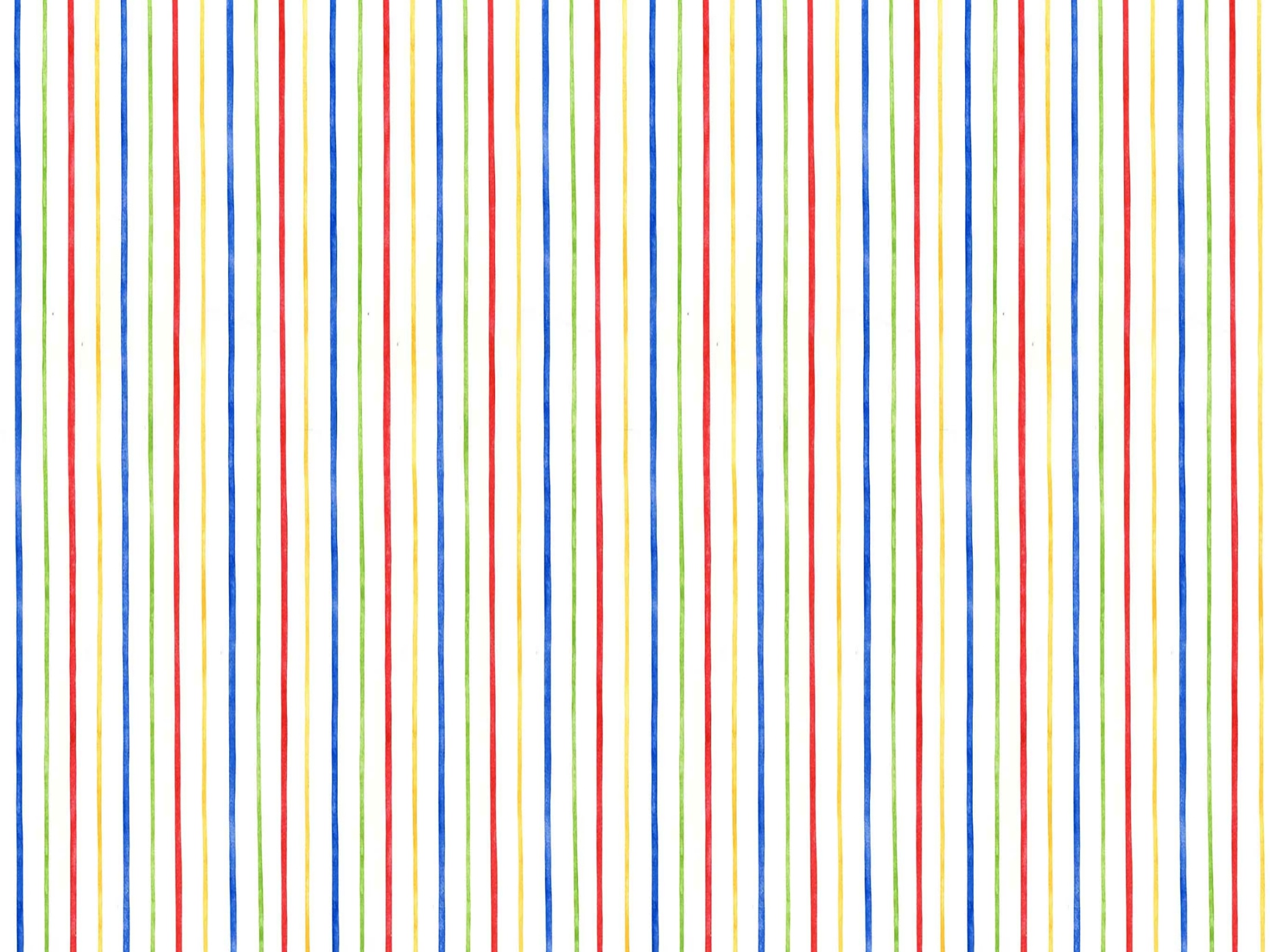 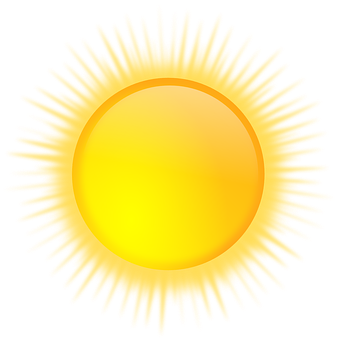 ESTUDO  METÓDICO
  O  EVANGELHO  SEGUNDO  O  ESPIRITISMO
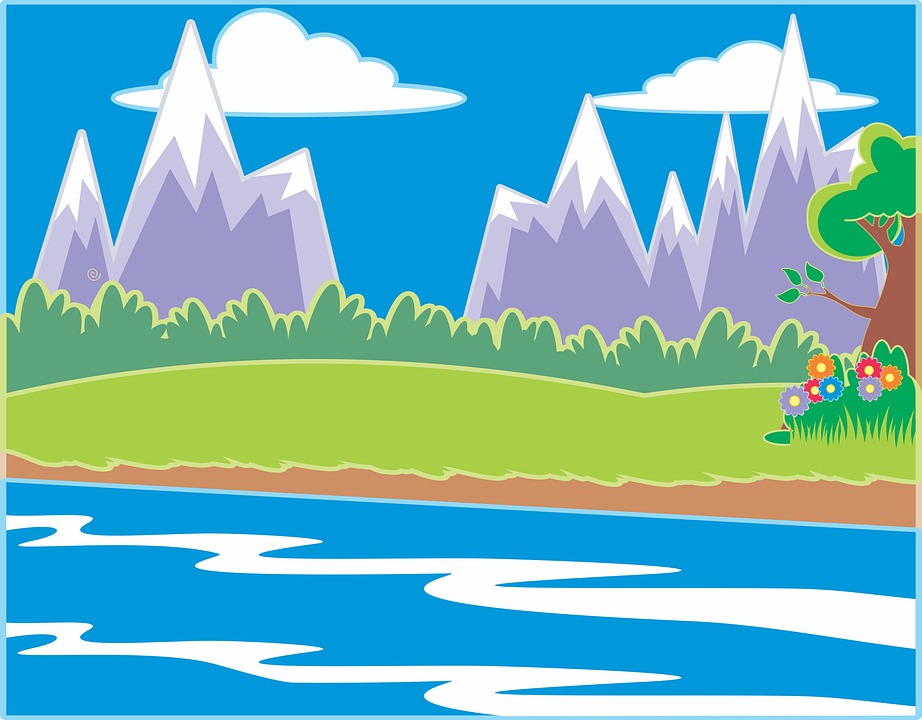 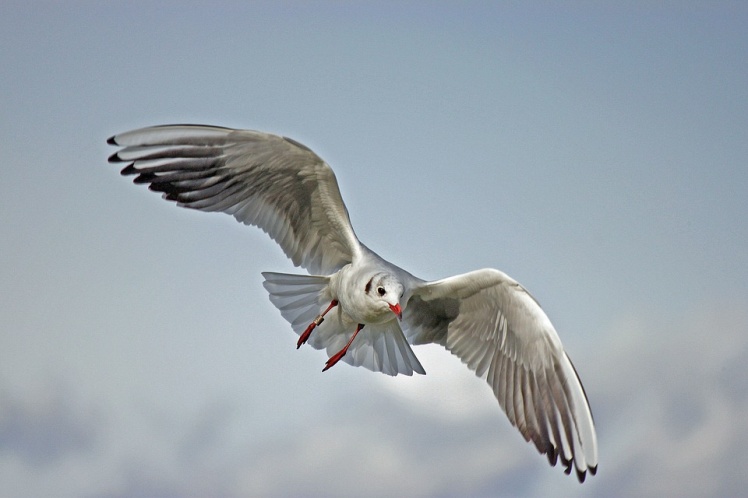 CAPÍTULO  28
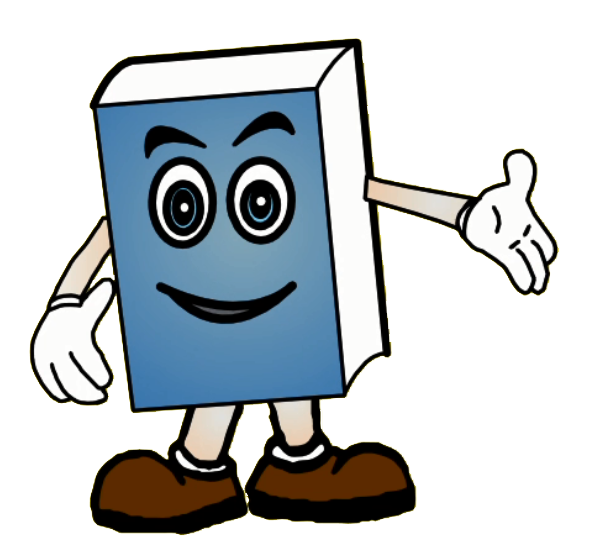 2 – PRECES  PESSOAIS
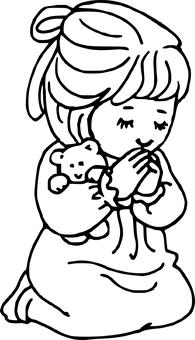 COLETÂNEA  DE  PRECES  ESPÍRITAS
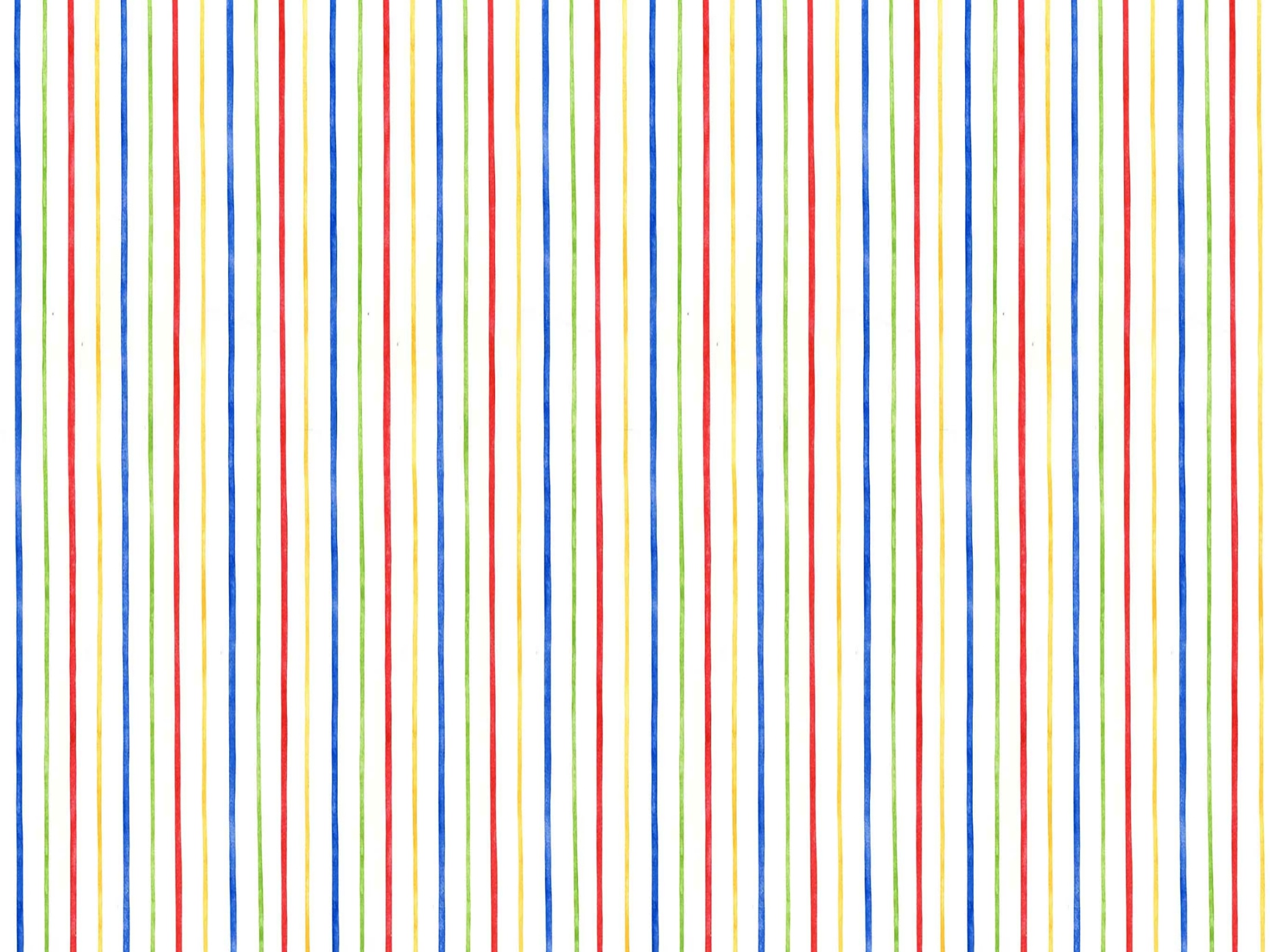 ANJOS  GUARDIÃES  E 
 ESPÍRITOS  PROTETORES
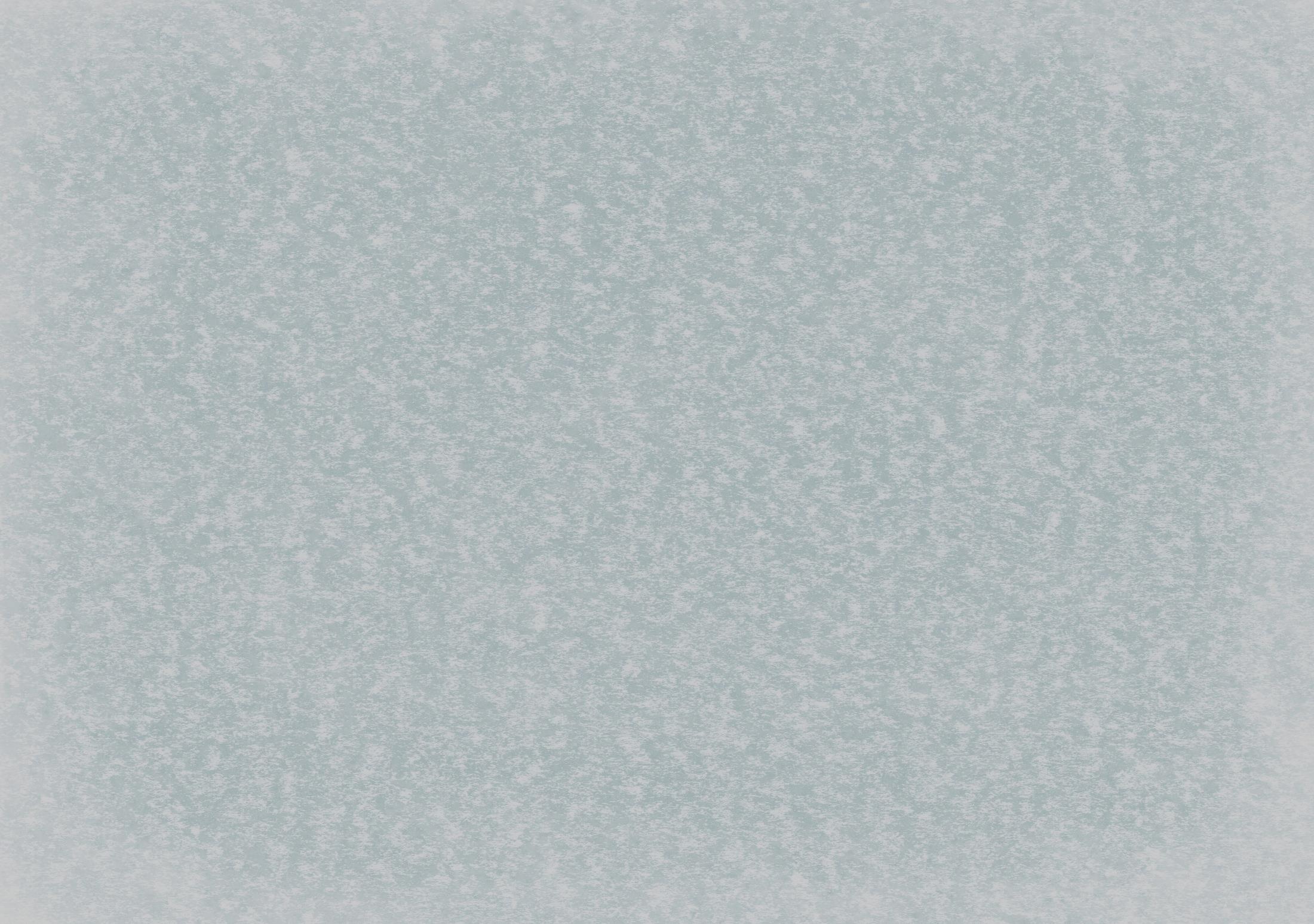 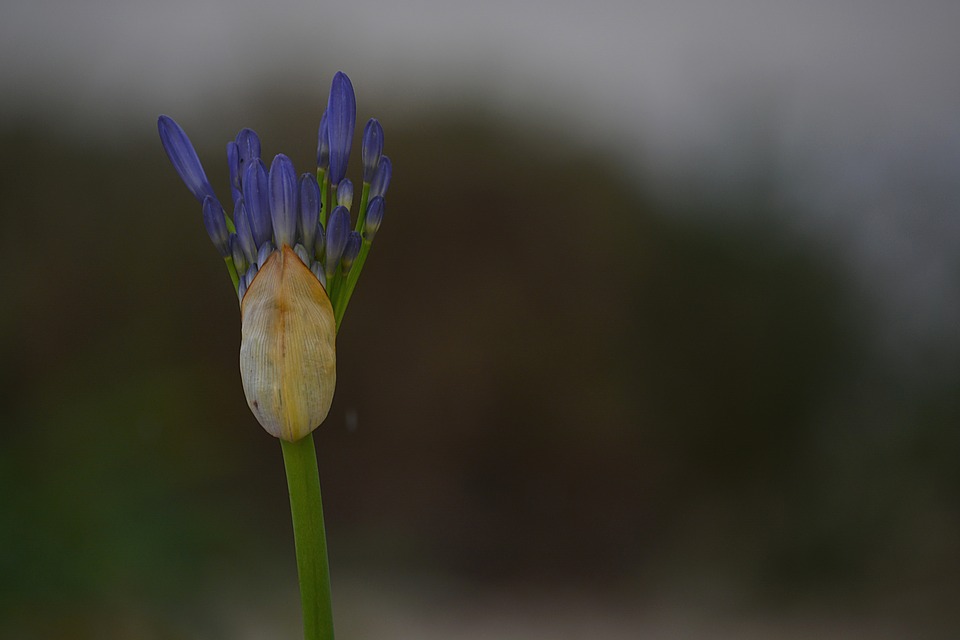 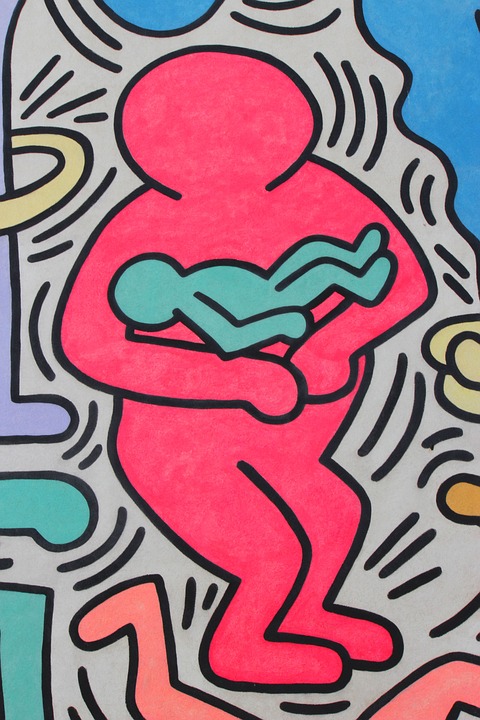 TODOS  NÓS  TEMOS  UM  BOM
  ESPÍRITO,  LIGADO À  NÓS 
  DESDE  O  NASCIMENTO,  
QUE  NOS  TOMOU  SOB  SUA 
             PROTEÇÃO.
ELE  FICA  FELIZ  QUANDO  
     CORRESPONDEMOS  À SUA  SOLICITUDE  E  SOFRE  QUANDO  NOS  VÊ  SUCUMBIR.
ELE  NOS  CONDUZ  AO 
    CAMINHO  DO  BEM  E 
 DO  PROGRESSO  ATRAVÉS 
    DAS  PROVAS  DA VIDA.
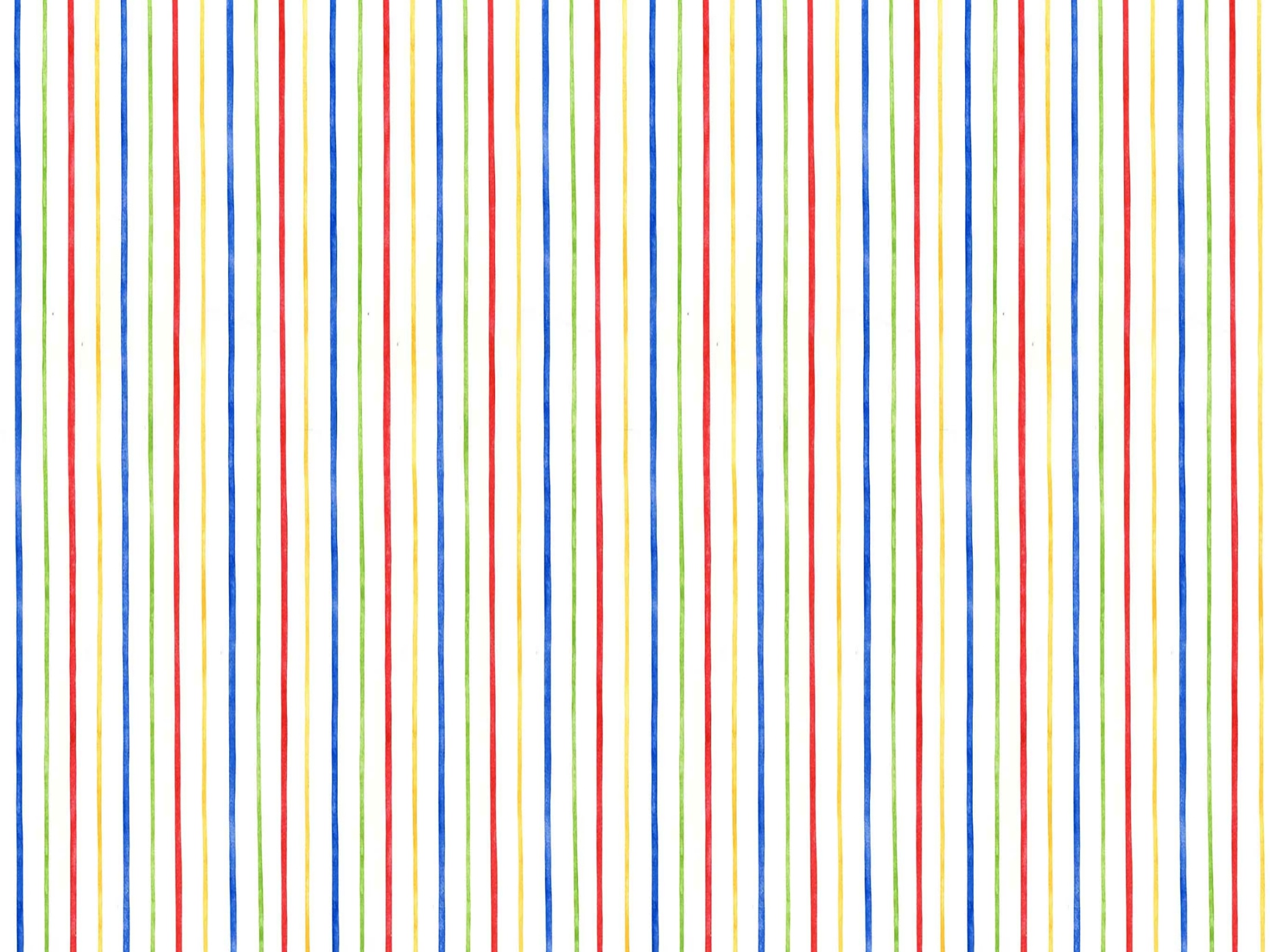 AFASTANDO  OS  MAUS  ESPÍRITOS
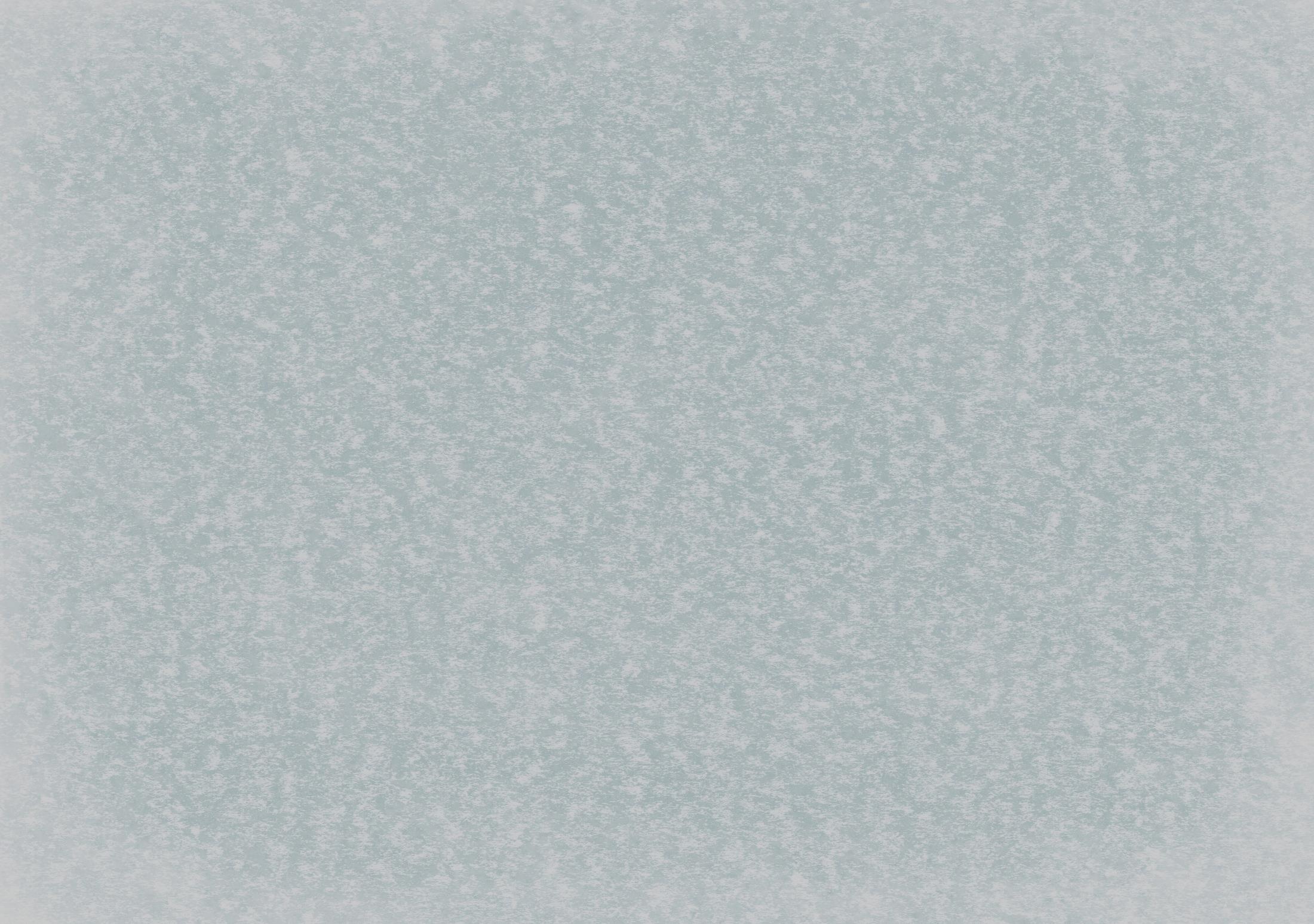 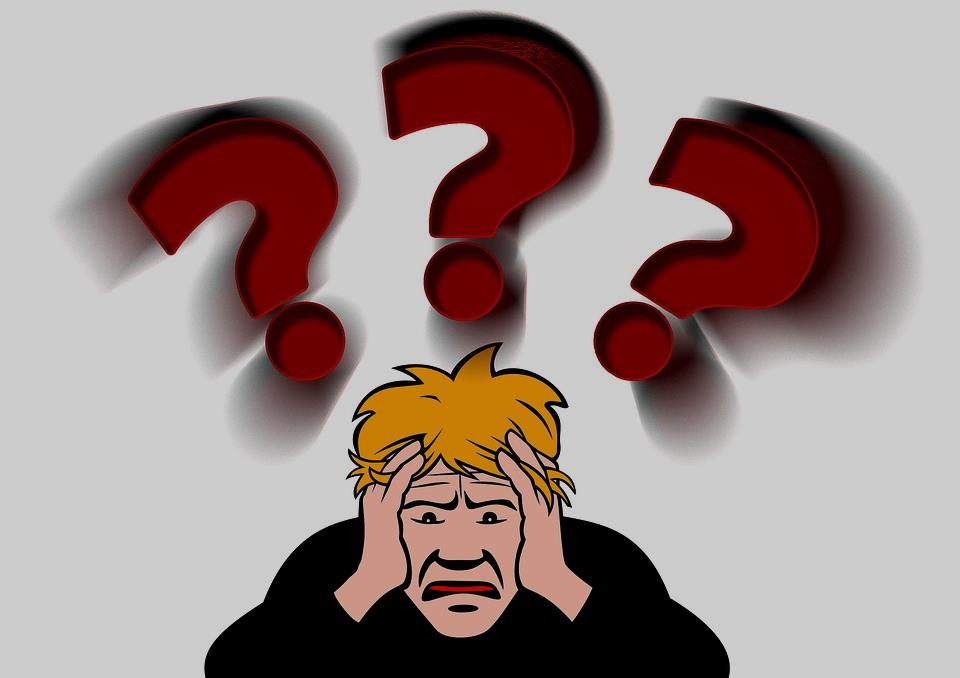 OS  MAUS  ESPÍRITOS  SÒ  ESTÃO  ONDE  PODEM         SATISFAZER  A  SUA  PERVERSIDADE.
PARA   AFASTÁ-LOS  NÃO  BASTA  PEDIR  NEM  MESMO
                   ORDENAR  QUE  SE  RETIREM.
É  NECESSÁRIO  ELIMINAR  EM  NÓS  AQUILO  
                            QUE  OS  ATRAI.
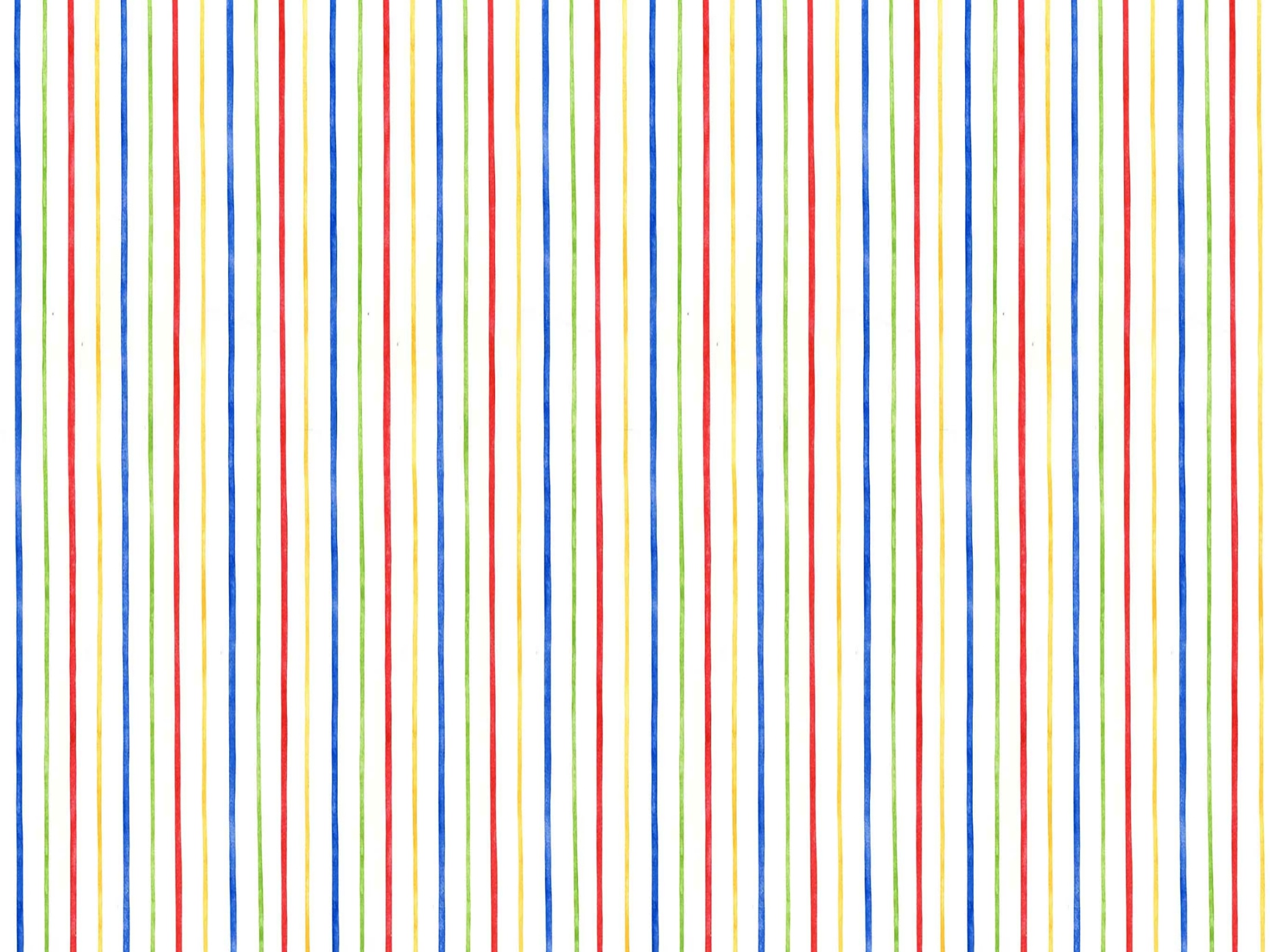 RESISTINDO  A  UMA  TENTAÇÃO
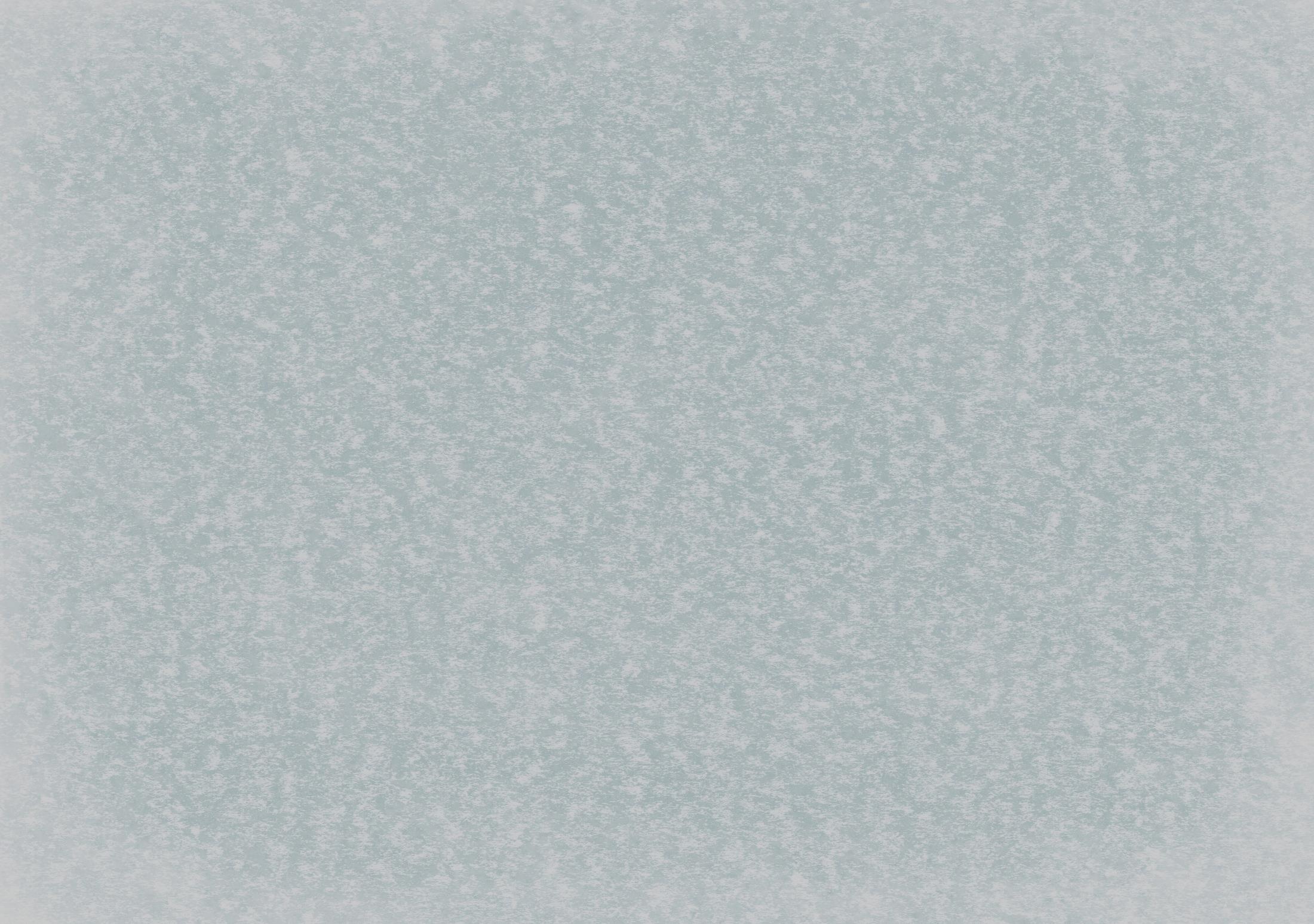 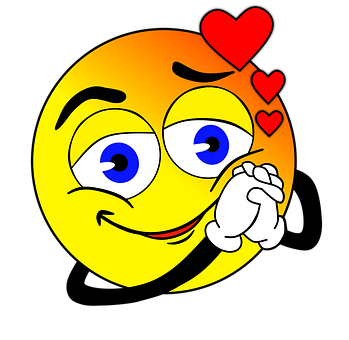 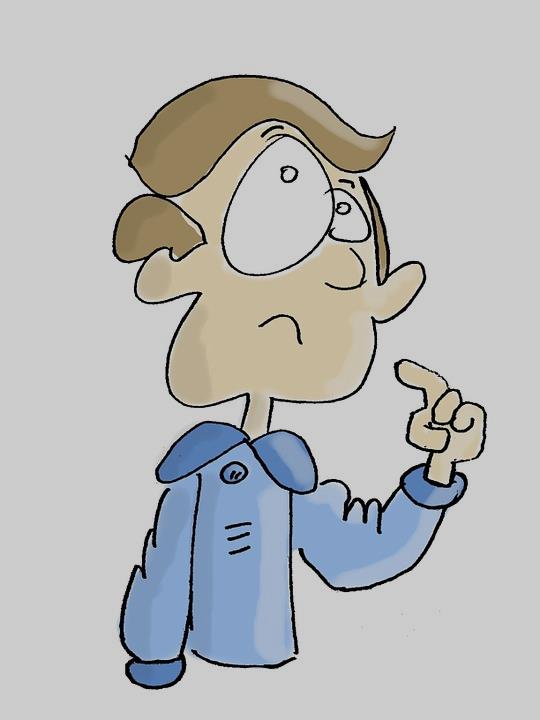 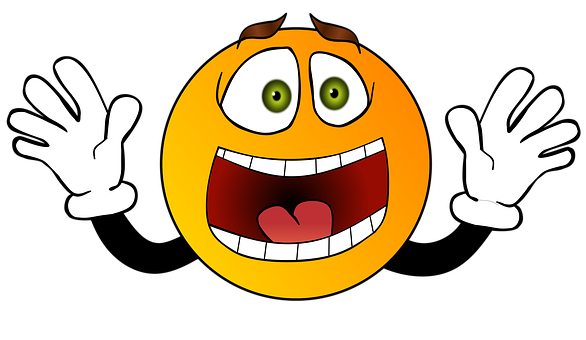 NESSE  MOMENTO  PODEMOS  RECORRER  AO
NOSSO  ANJO  GUARDIÃO  OU  ESPÍRITO  PROTETOR.
TODO  MAU  PENSAMENTO  PODE  TER  DUAS  ORIGENS:
   A  NOSSA  PRÓPRIA  IMPERFEIÇÃO  ESPIRITUAL  OU
   UMA  FUNESTA  INFLUÊNCIA  QUE  AGE  SOBRE  ELA.
RECONHECE-SE  UM  MAU  PENSAMENTO  QUANDO
         ELE  SE  DISTANCIA  DA  CARIDADE.
CABE  A  CADA  UM  DE  NÓS  A  LIBERDADE  DE                CEDER  OU  DE  RESISTIR.
O  MAU  PENSAMENTO  PODE SER SUGERIDO  POR  UM
                      ESPÍRITO  MALFAZEJO.
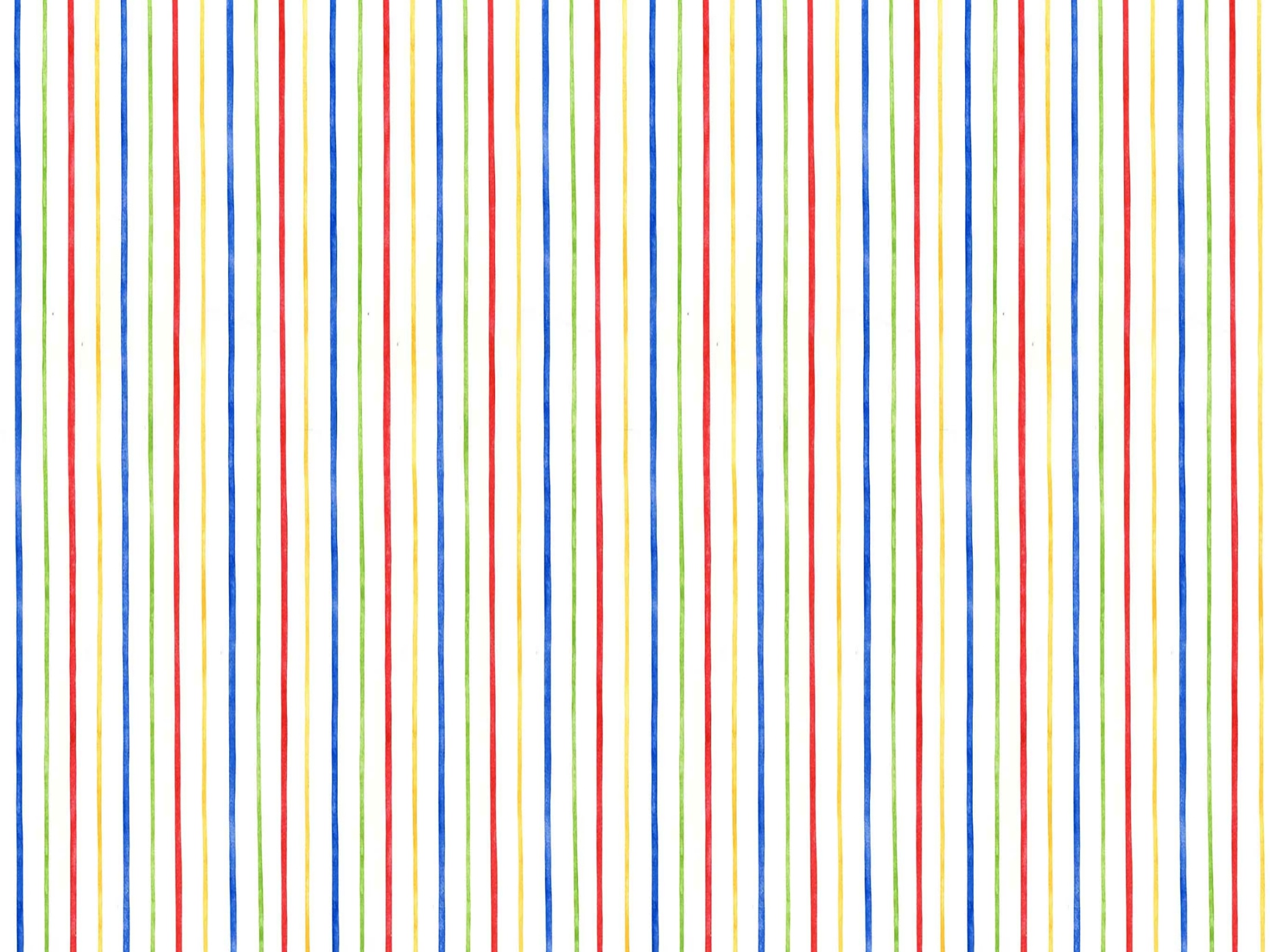 NAS  AFLIÇÕES  DA  VIDA
NO  MOMENTO  DE  DORMIR
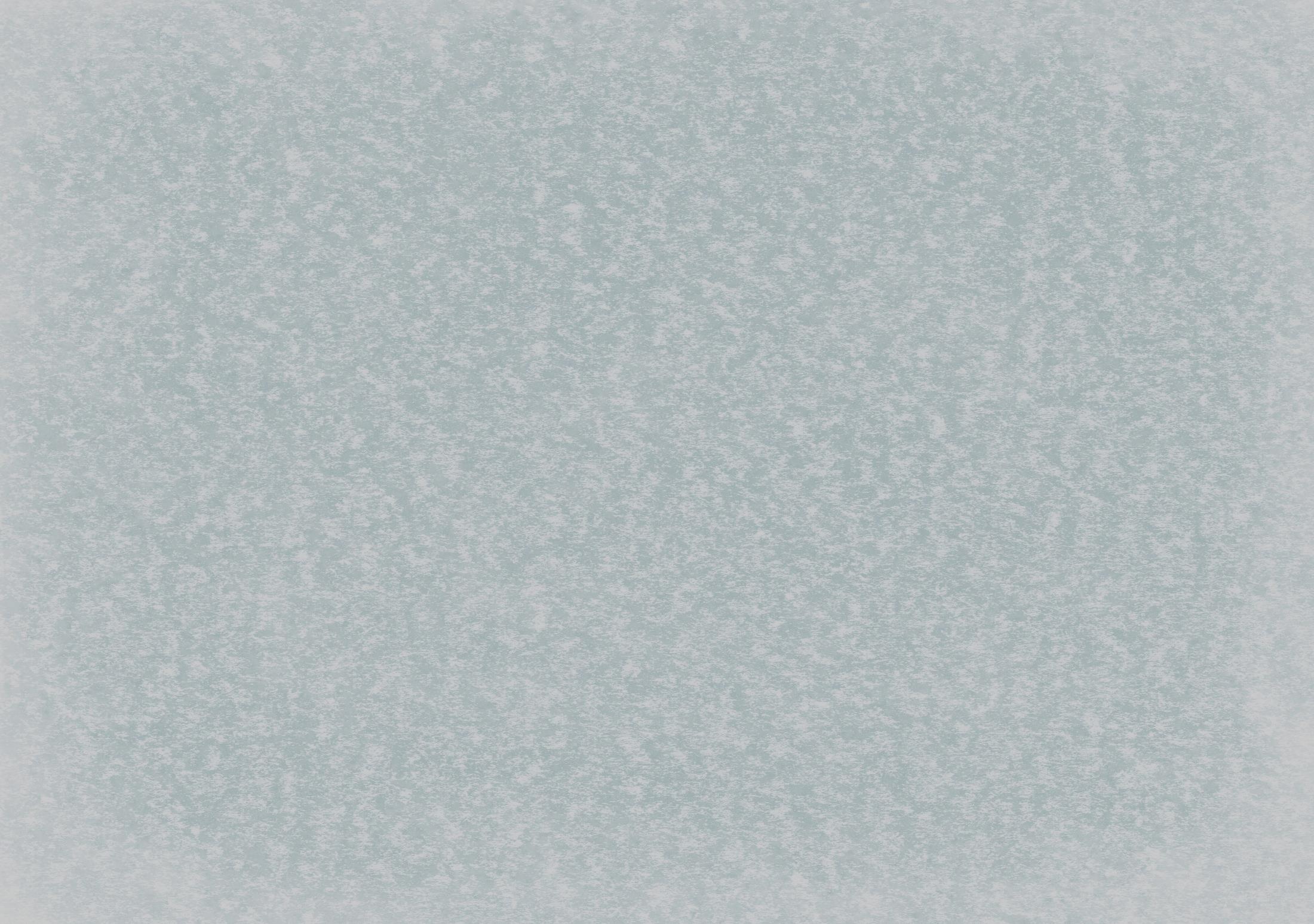 PODEMOS  SOLICITAR  À  DEUS  BENEFÍCIOS  TERRENOS?
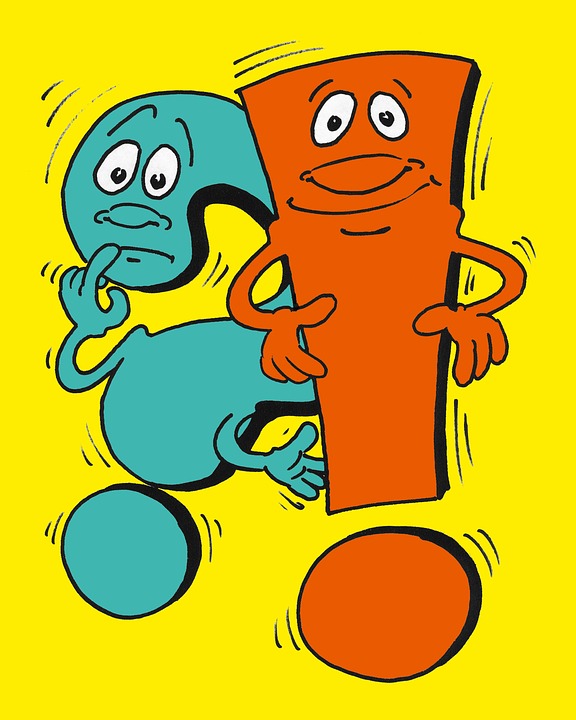 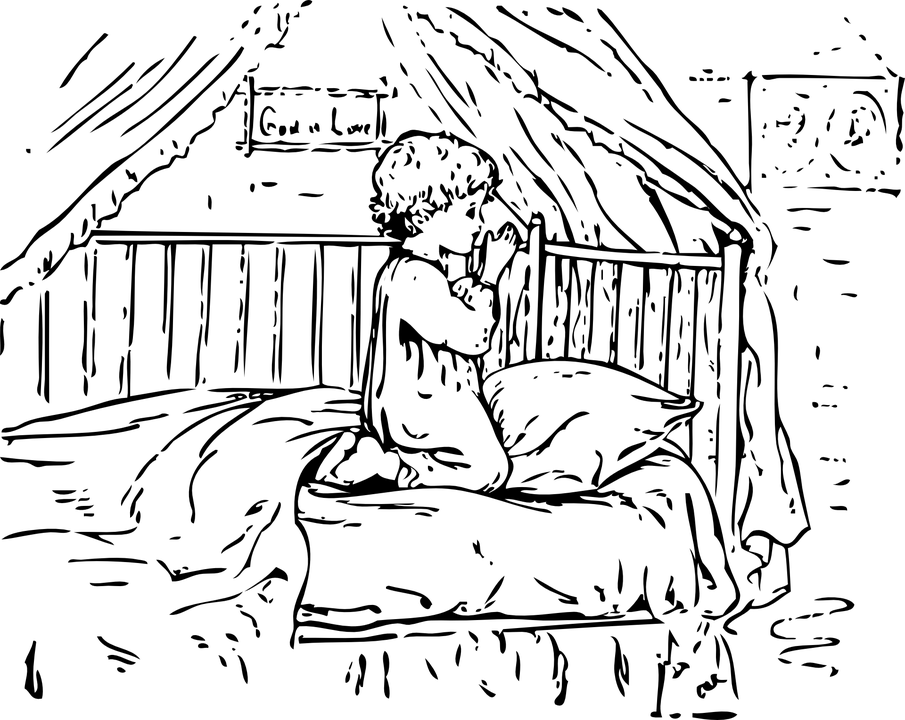 SIM
NÃO
QUANDO  JULGAMOS  A  UTILIDADE  DAS  COISAS  
      SEGUNDO  A  NOSSA  VISÃO  IMEDIATISTA, 
                    LIMITADA  AO  PRESENTE.
O  ESPÍRITO  NEM  SEMPRE  APROVEITA  ESTA  LIBERDADE  PARA  O  SEU  CRESCIMENTO  E 
                        ADIANTAMENTO.
PODEMOS  SOLICITAR  O  CONSELHO  DOS 
 BONS  ESPÍRITOS  ANTES  DE  DORMIRMO.S
O  SONO  REPARA  NOSSAS  FORÇAS  ORGÂNICAS
                                  E  MORAIS.
O  SONO  É  O  REPOUSO  DO  CORPO  MAS
  O  ESPÍRITO  NÃO  PRECISA  DESSE  REPOUSO.
QUANDO  TEM  UMA  UTILIDADE  ÚTIL  E  SÉRIA.
CONCLUSÃO
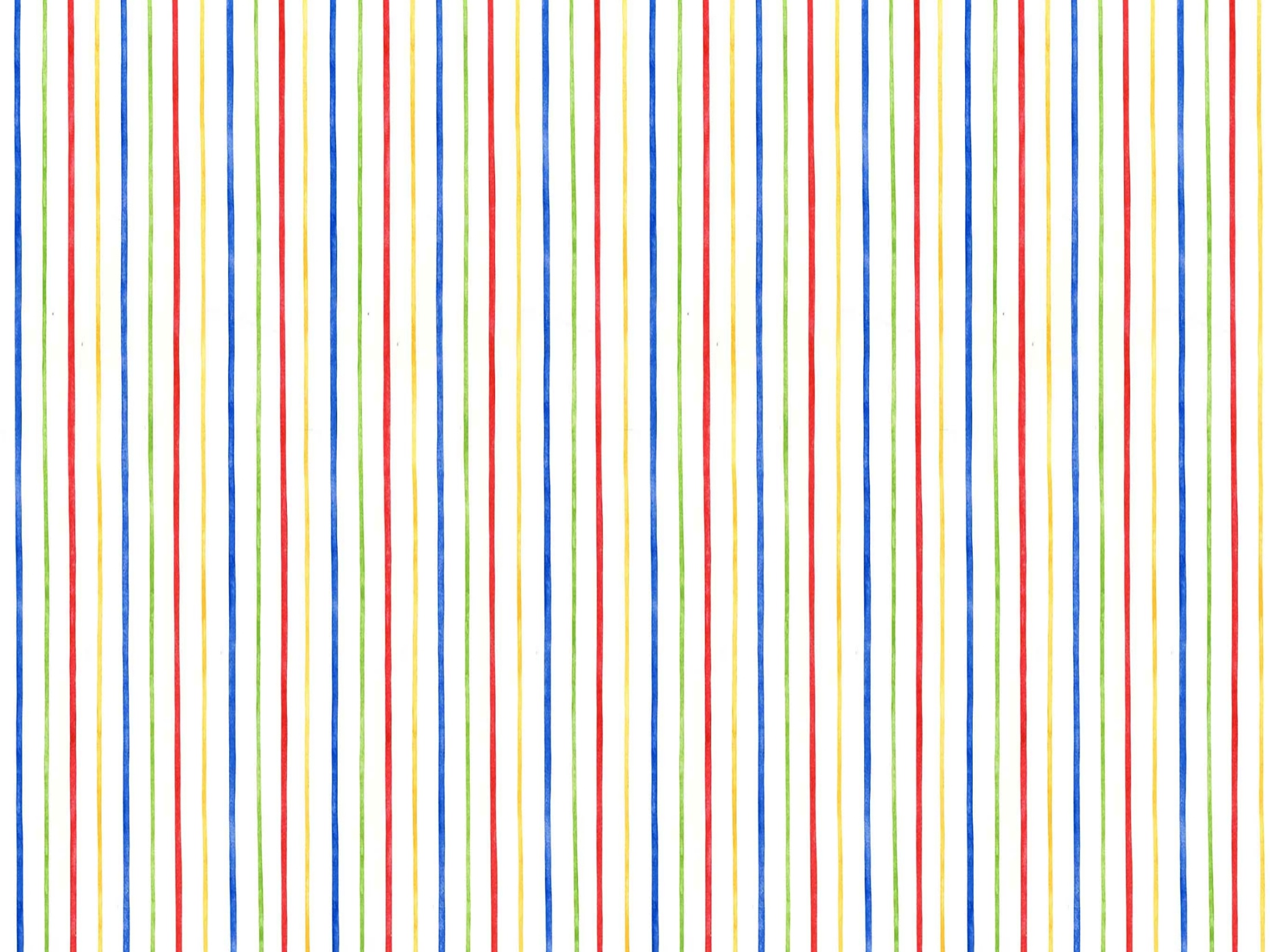 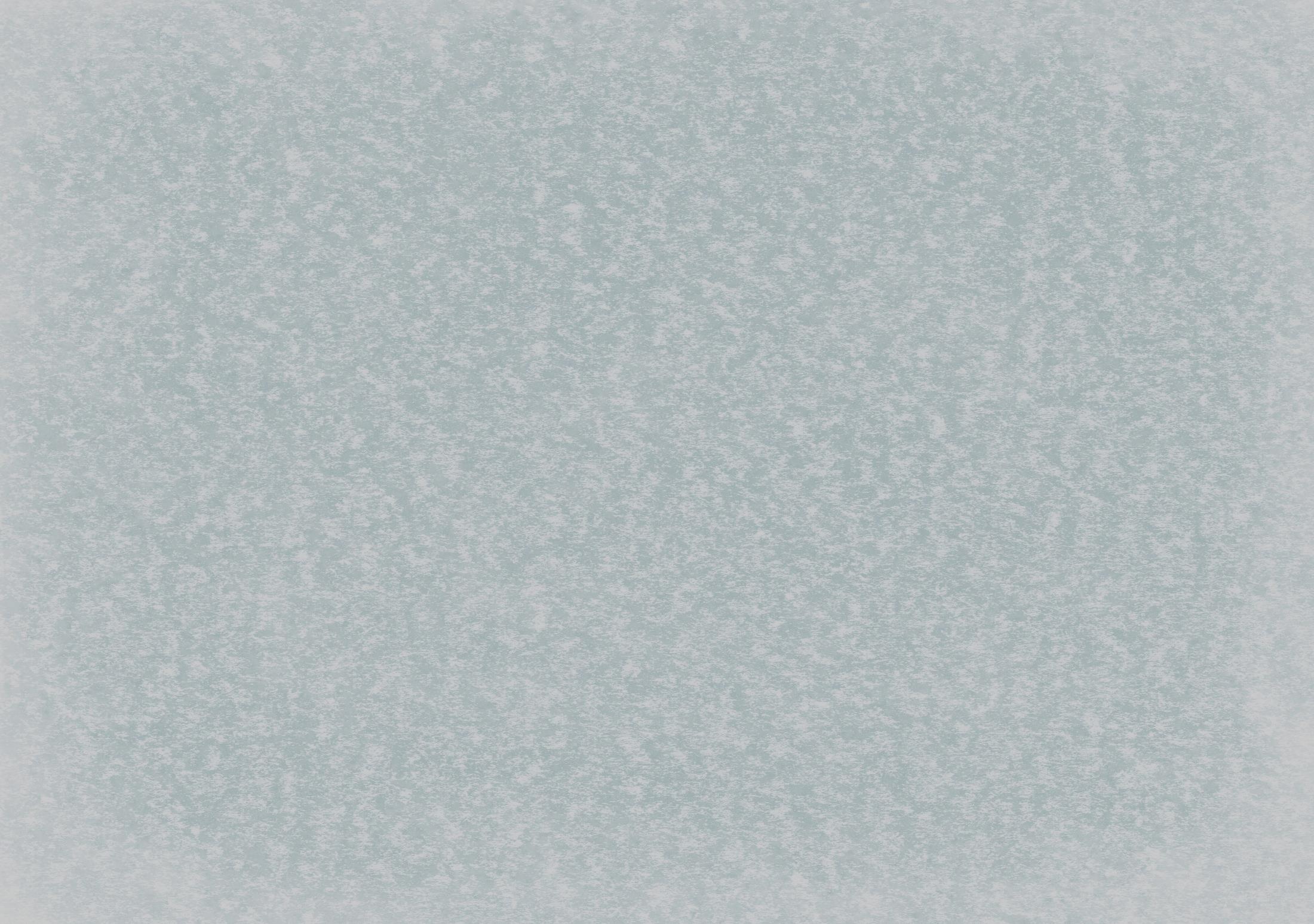 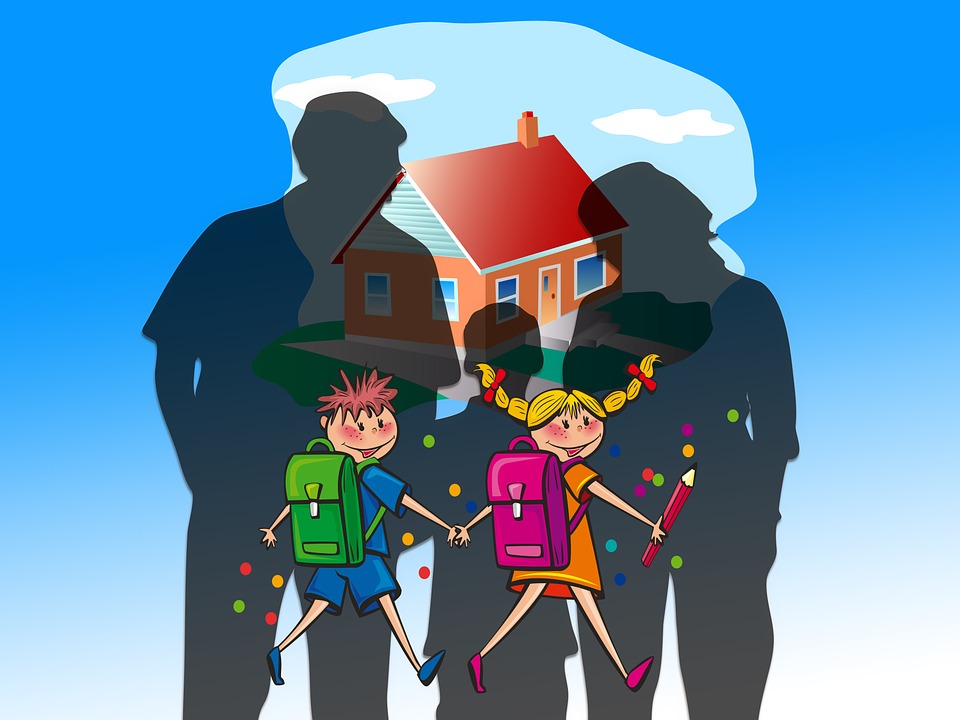 DEUS  NOS  DEU  UM  GUIA  PRINCIPAL  E  SUPERIORQUE  É  O  NOSSO  ANJO  GUARDIÃO  E  COMO  GUIA
       SECUNDÁRIO  OS  ESPÍRITOS  PROTETORES,
     OS  QUAIS  ESTÃO  SEMPRE  PRONTOS  A  NOS
                     AMPARAR  E  PROTEGER.
TAMBÉM  TEMOS  OS  ESPÍRITOS  PROTETORES
QUE  POR  SEREM  MENOS  ELEVADOS  NÃO  SÃO
              MENOS  BONS  E  GENEROSOS.
NOSSO  ANJO  GUARDIÃO  É  SEMPRE  UM
                ESPÍRITO  SUPERIOR.
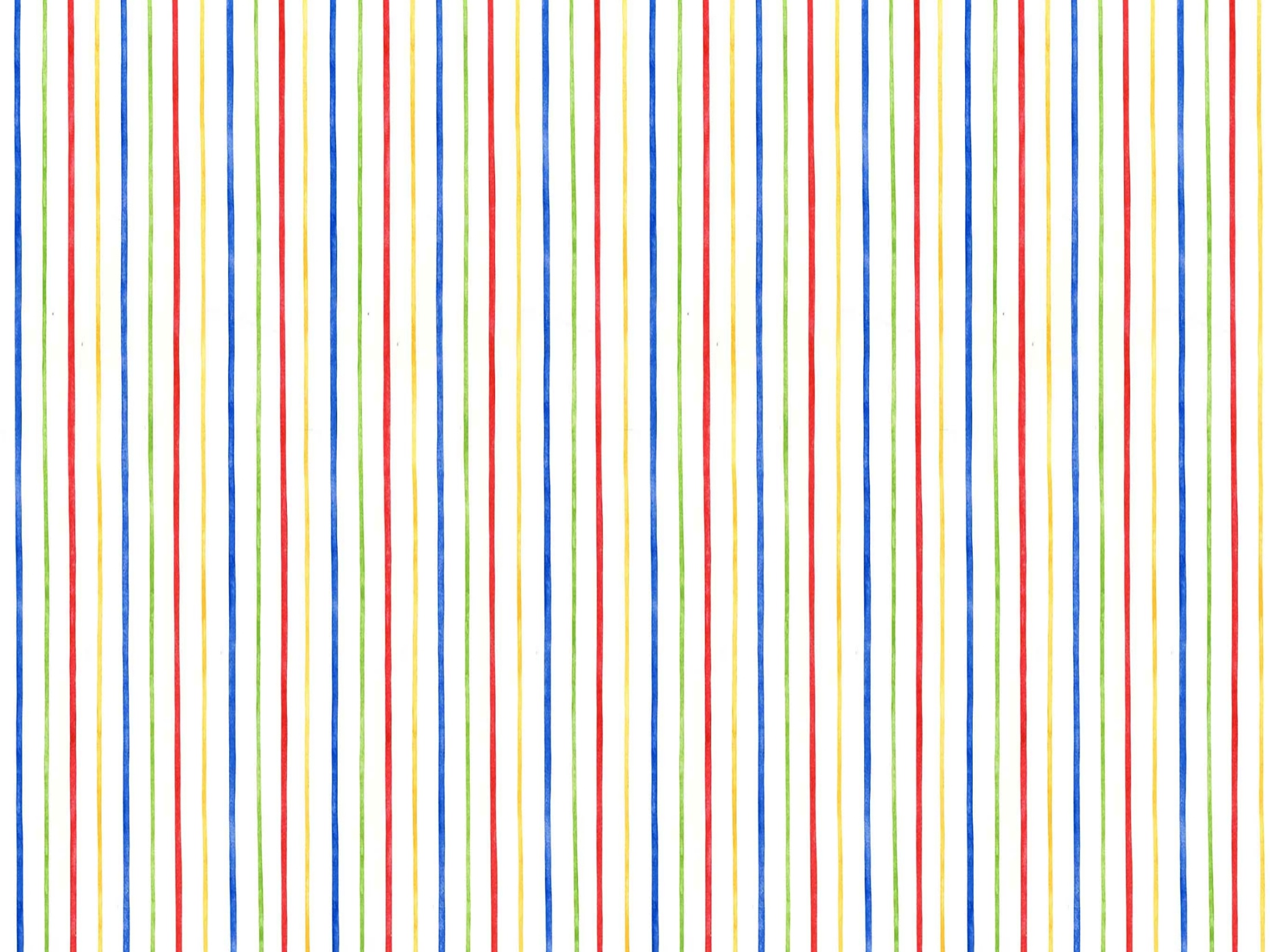 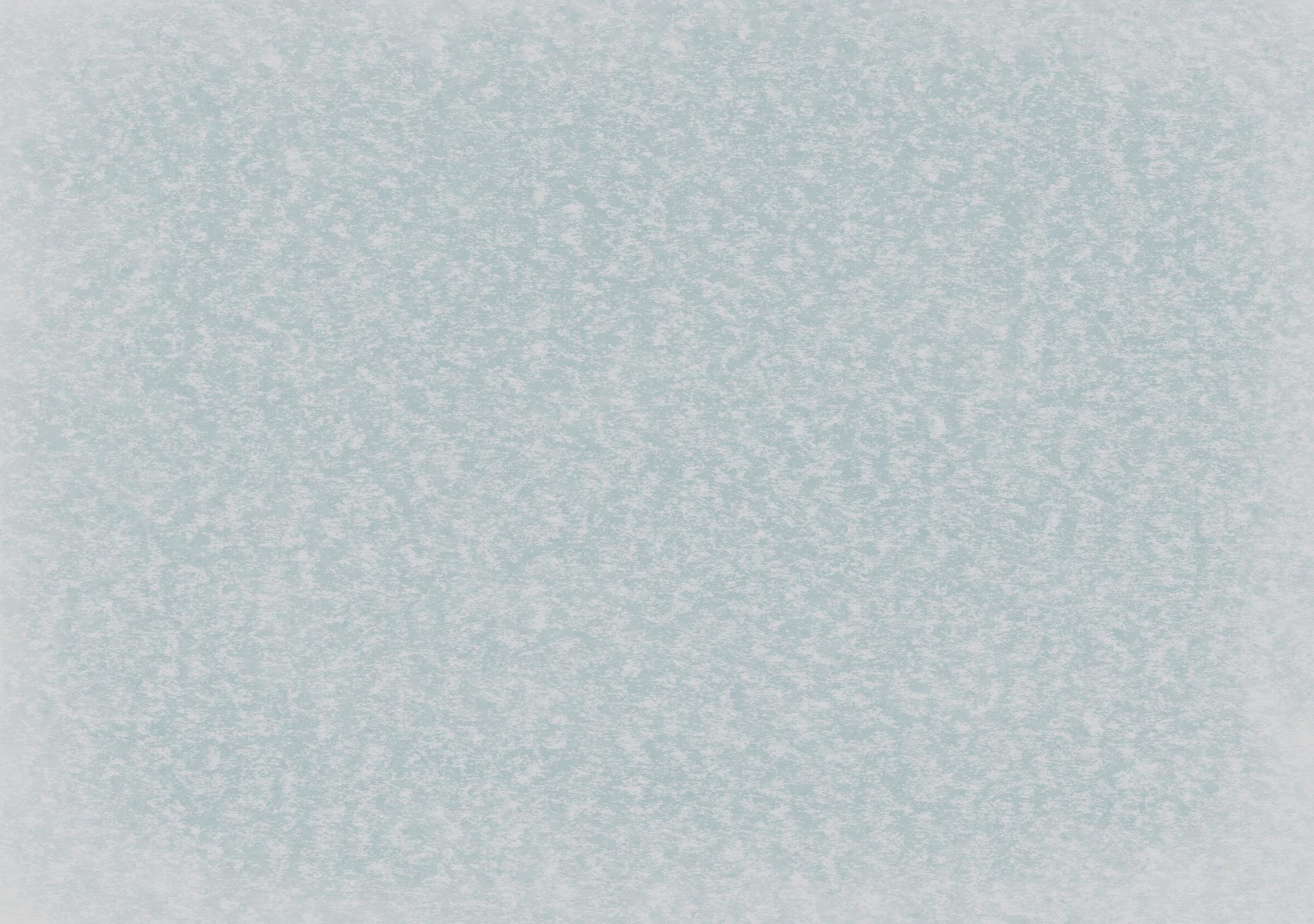 PARA  A  GENTE  PENSAR...
ESCOLHA  A  RESPOSTA  CORRETA:
1) Nosso Anjo Guardião se liga à nós desde:
(  ) a nossa criação
(  ) o nosso nascimento
(  ) a idade adulta
X
2) Além do Anjo Guardião, temos a proteção de quem?
(  ) dos irmãos
(  ) dos parentes
(  ) dos Espíritos Protetores
X
3) Quando correspondemos a solicitude do Anjo Guardião ele fica:
(  ) feliz
(  ) triste
(  ) preocupado
X
4) Para afastar os maus Espíritos temos que:
(  ) ordenar
(  ) pedir
(  ) eliminar em nós o que os atrai
X
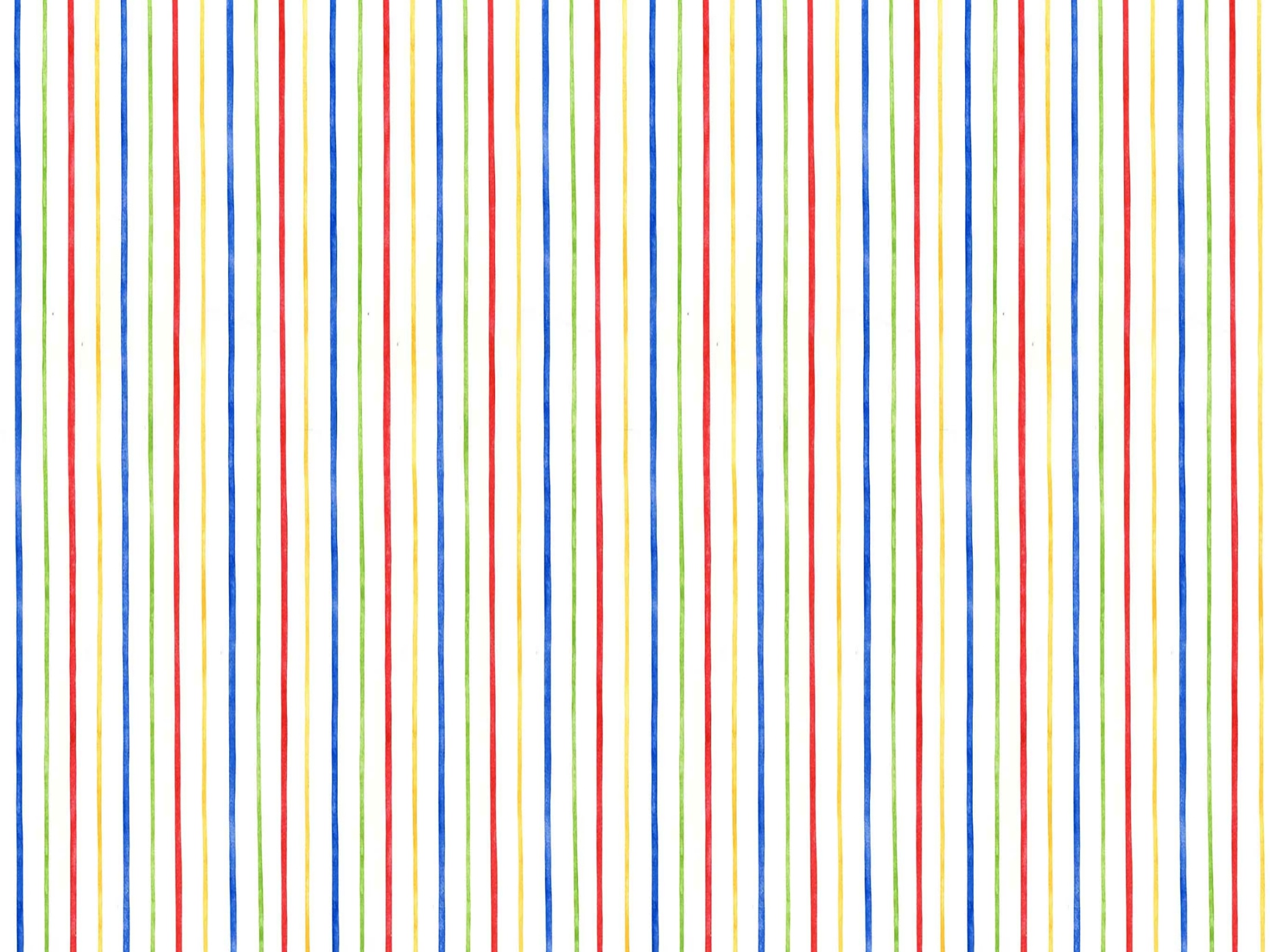 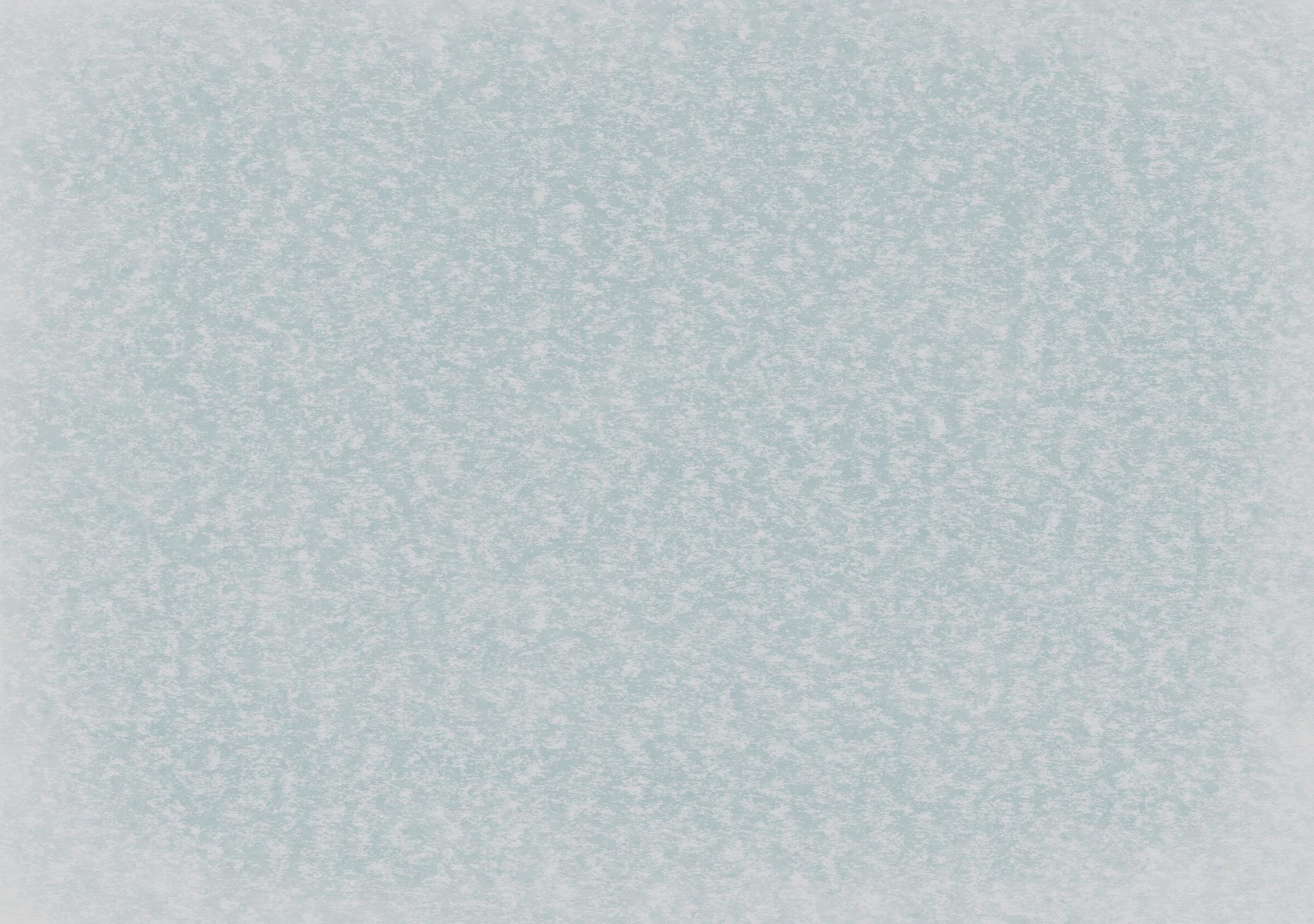 PARA  A  GENTE  PENSAR...
ESCOLHA  A  RESPOSTA  CORRETA:
5) Quando temos um mau pensamento pode ter sido sugerido:
X
(  ) por um Espírito Malfazejo
(  ) por um Espírito Amigo
(  ) por um Espírito Protetor
6) Podemos solicitar à Deus Benefícios terrenos?
(  ) sim, se tivermos precisando
(  ) sim, se tiver uma utilidade útil e séria
(  ) sim, se nos satisfazer
X
7) Quando dormimos o corpo e o espírito:
(  ) precisam de descanso
(  ) precisam reparar as forças
(  ) apenas o corpo precisa de repouso
X
8) Reconhece-se um mau pensamento quando ele se distancia da:
(  ) liberdade
(  ) caridade
(  ) aflição
X